Sumo Primero
Construcción de ángulos
4º básico. Unidad 2.
Capítulo 10: Ángulos.
Presentación de construcción de ángulos, página 162.
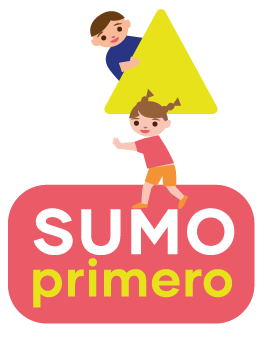 Conozcamos el transportador.
Este es el centro del transportador.
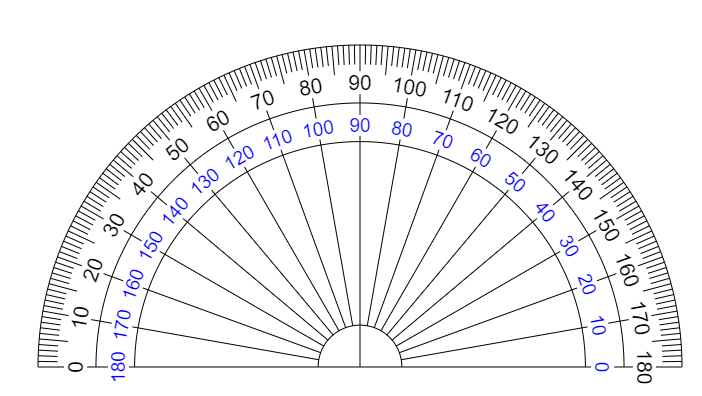 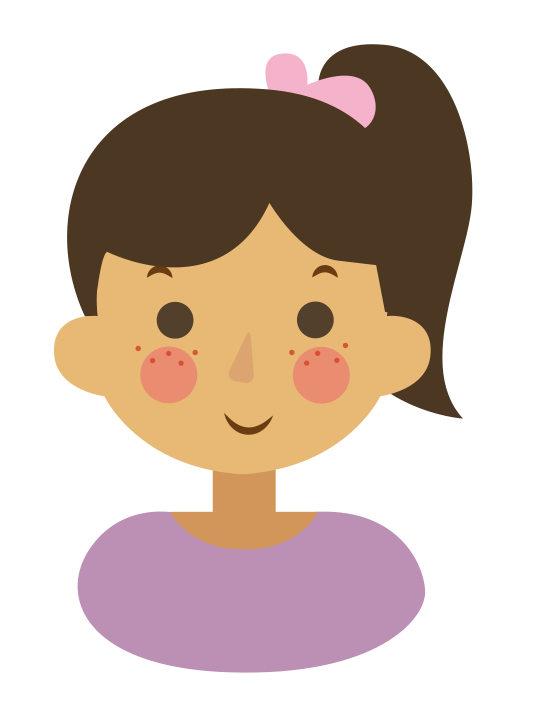 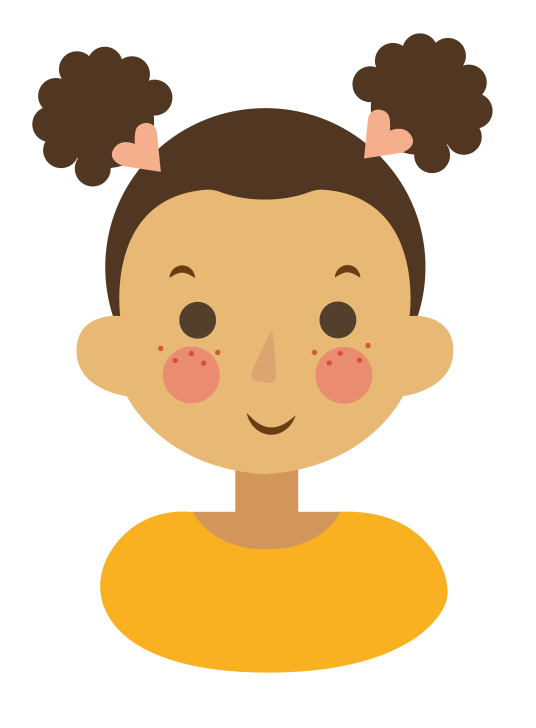 El cero está a la izquierda.
Esta es la escala externa.
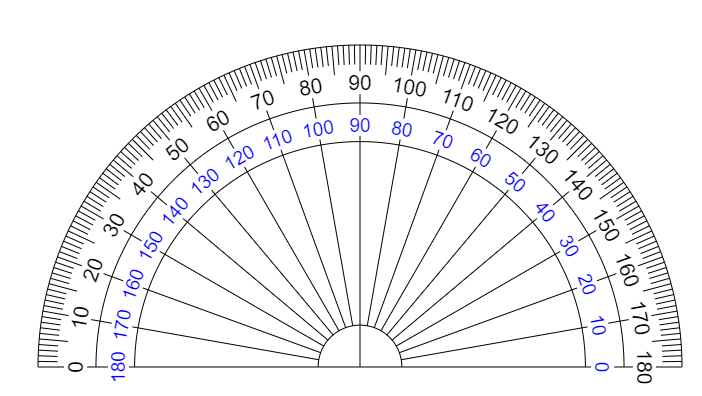 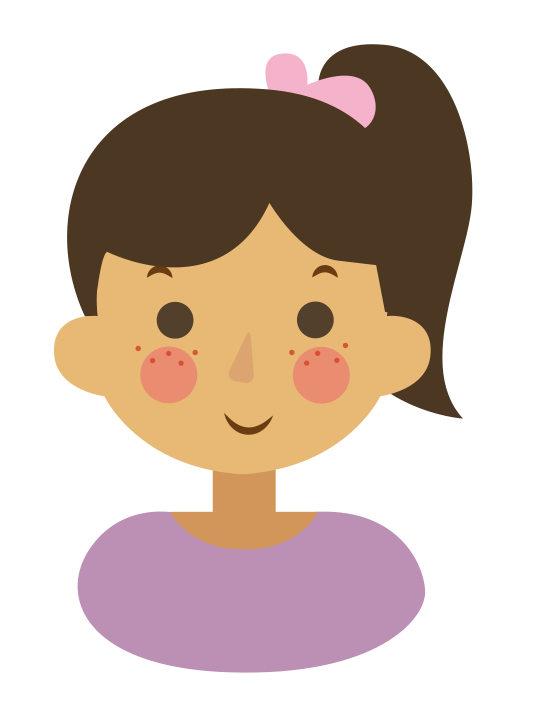 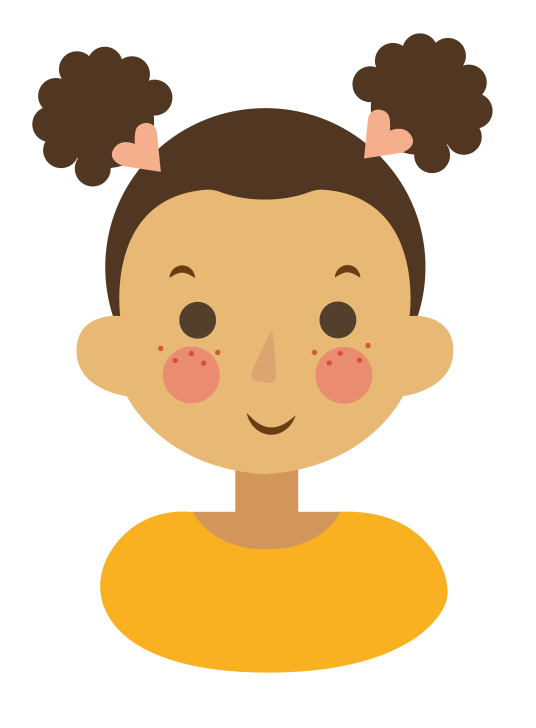 El cero está a la derecha.
Esta es la escala interna.
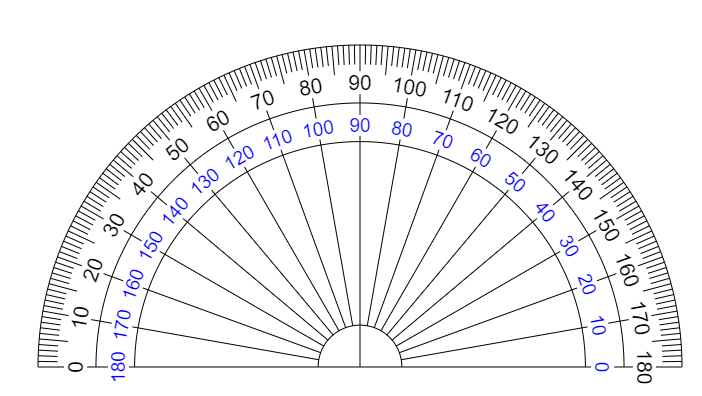 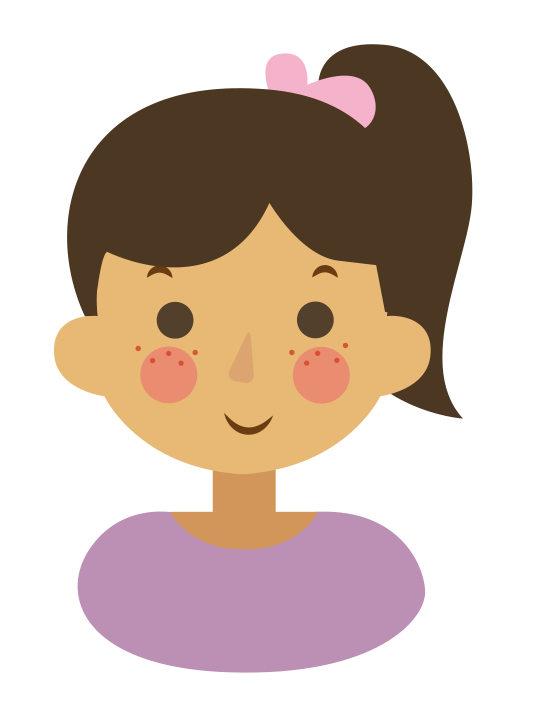 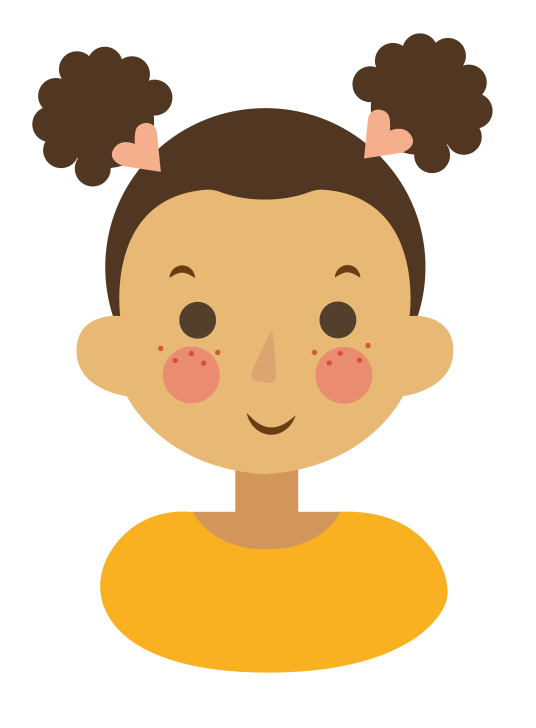 ¡A trabajar!
Dibujemos un ángulo 
de 60º.
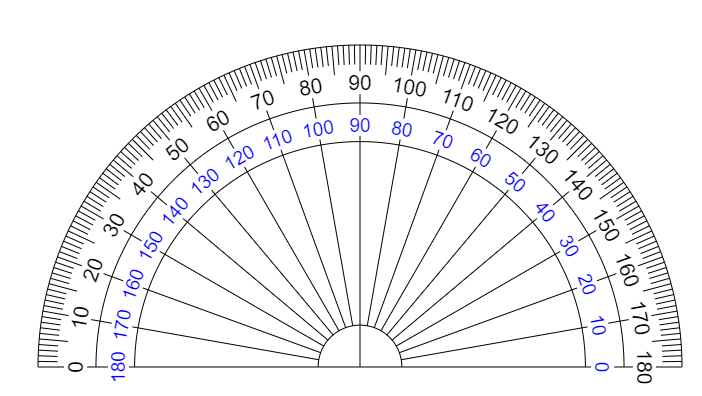 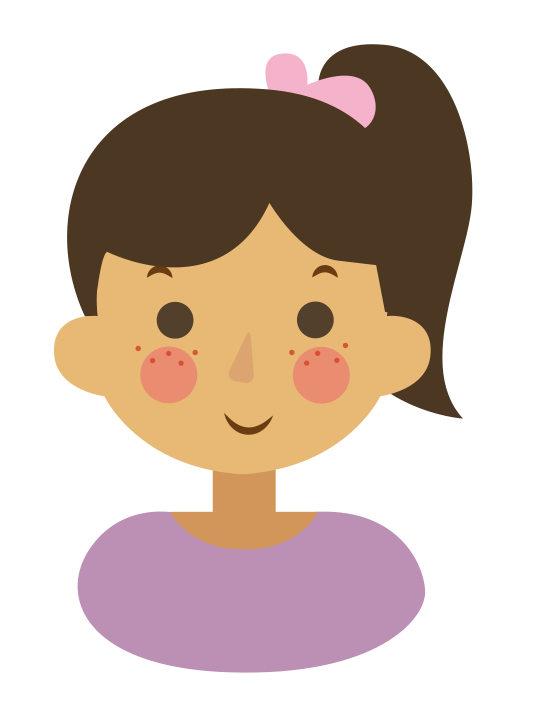 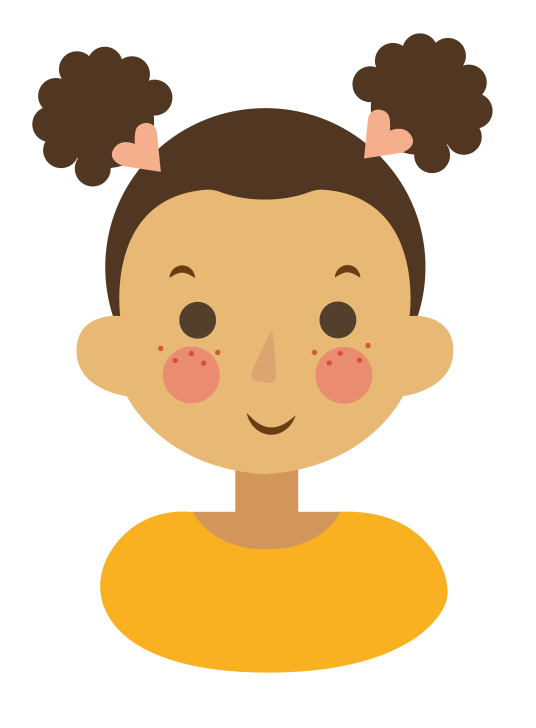 Primero dibuja una recta.
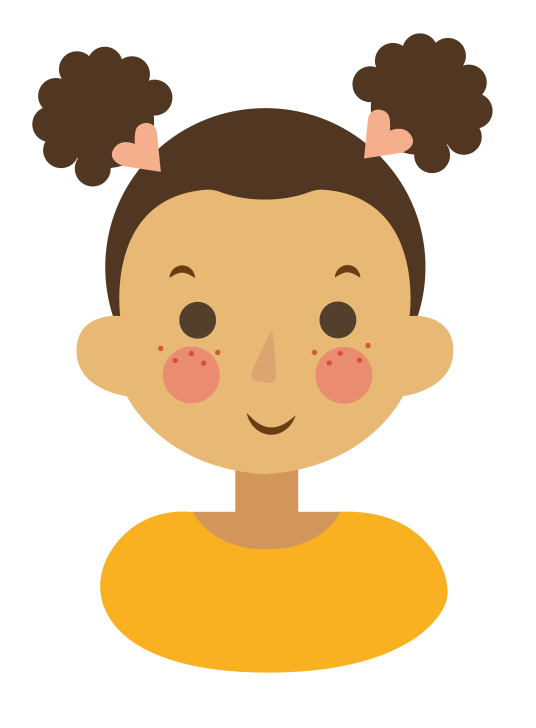 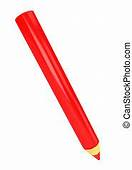 Haz coincidir la recta con el centro del transportador y el cero de la escala interna.
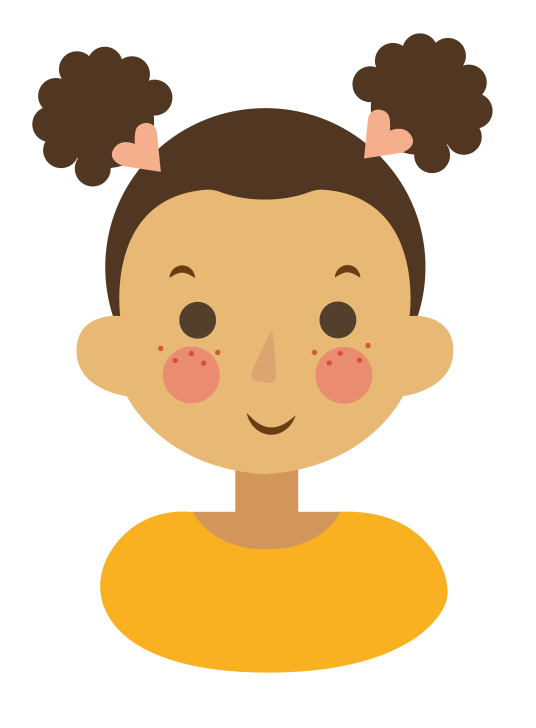 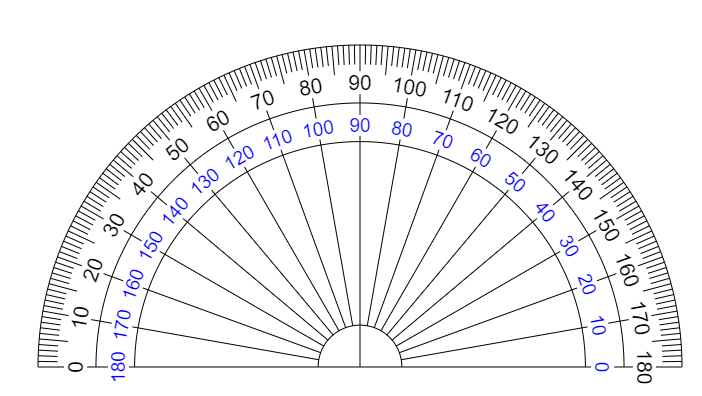 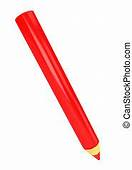 Haz una marca en 60º.
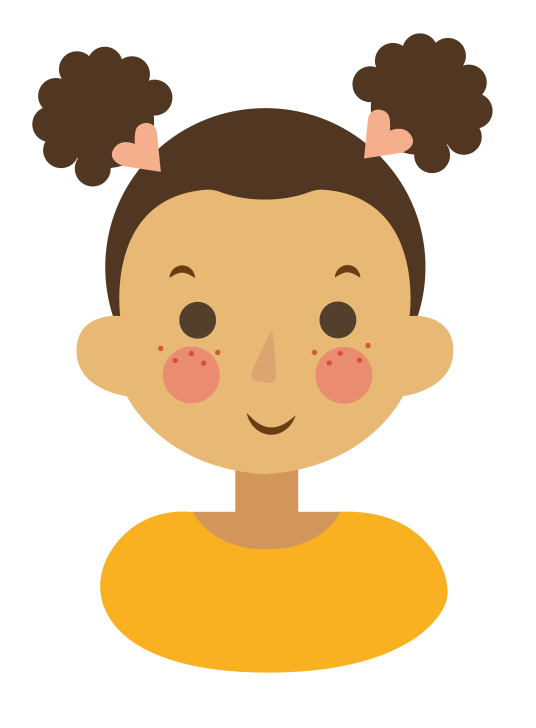 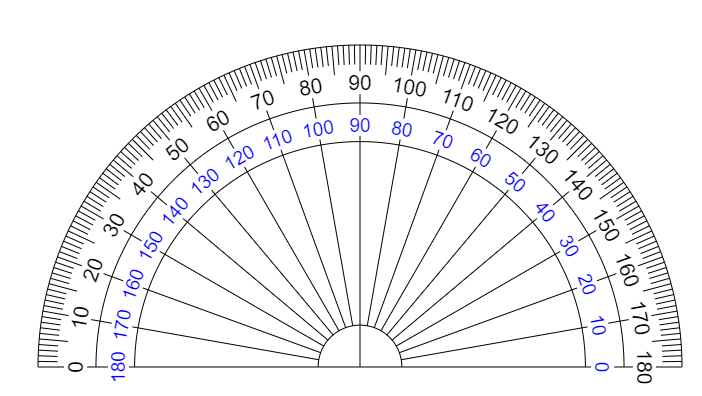 Usa la regla para unir el extremo del segmento y la marca que hiciste.
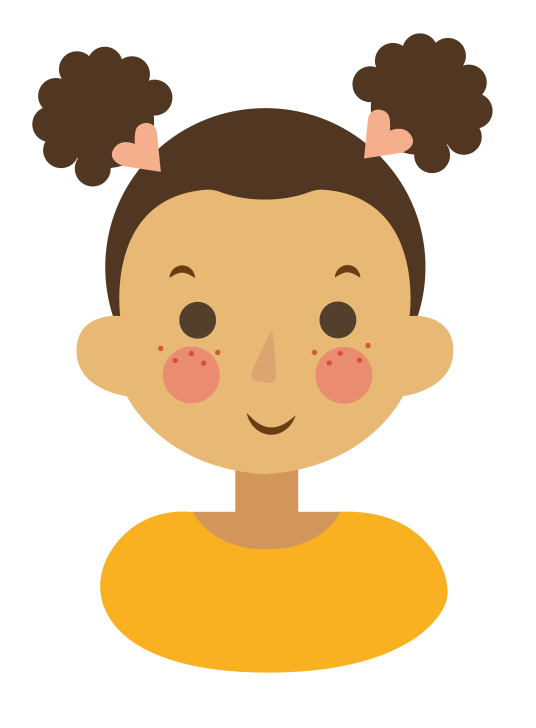 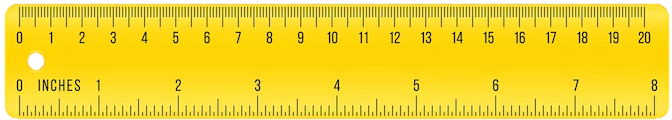 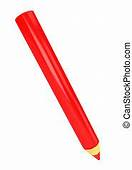 Dibuja una recta.
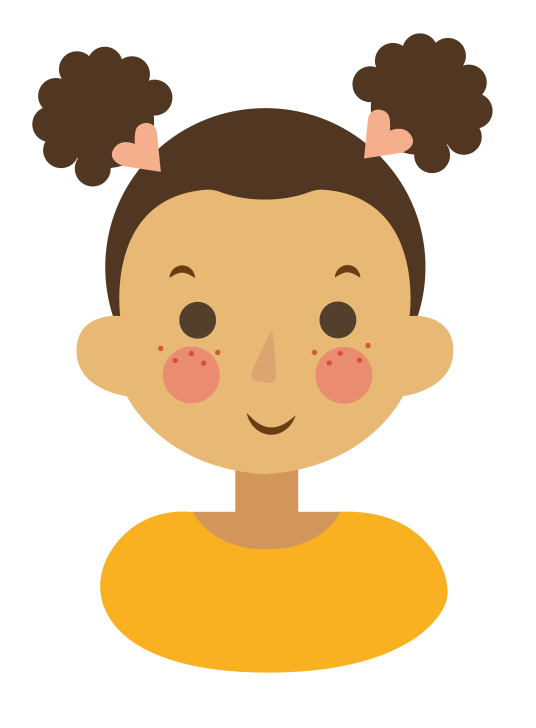 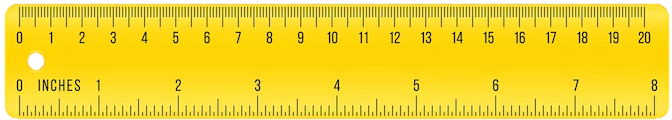 ¡Listo!
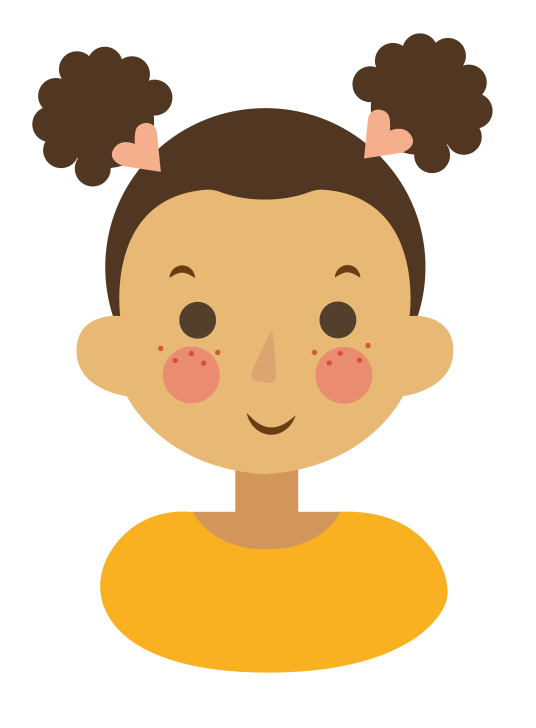 Construiste un ángulo de 60º
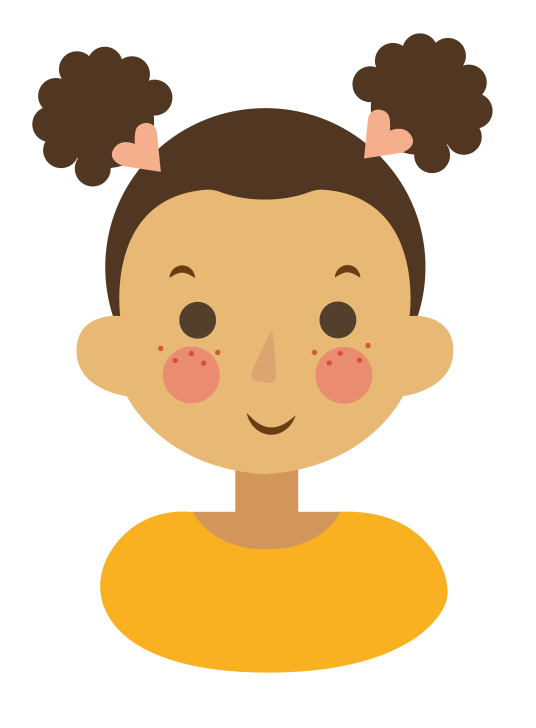 60º
¿Y si quiero construir el ángulo con orientación a la izquierda?
Debes usar la escala externa.
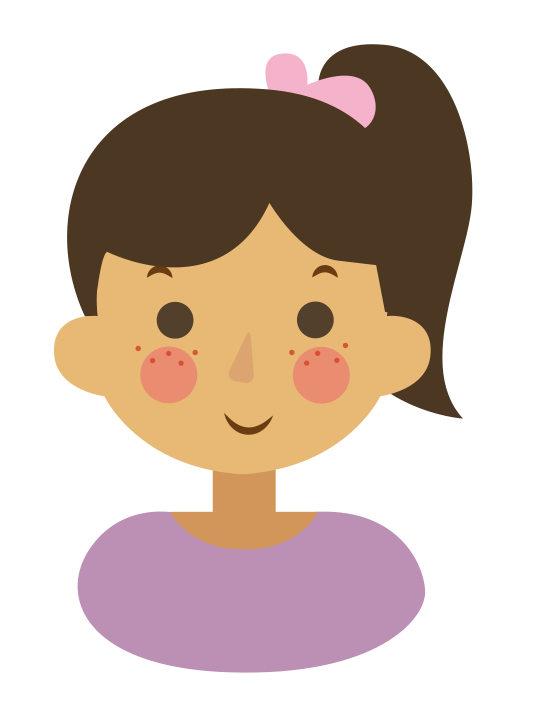 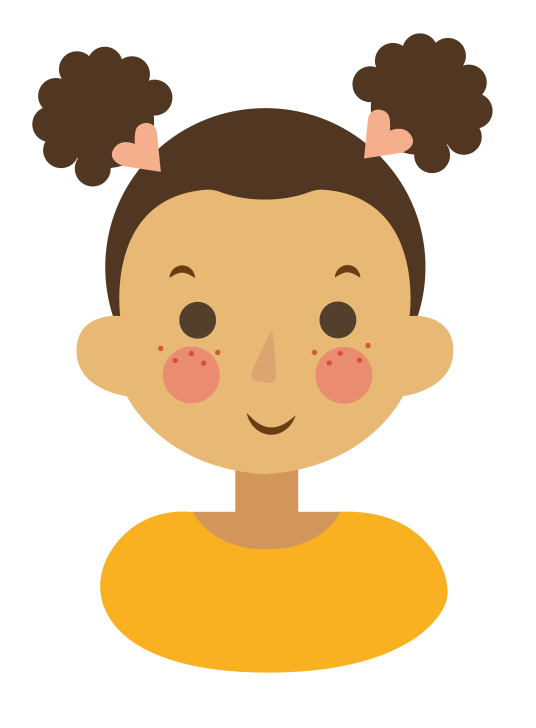 Realiza los mismos pasos, pero usando la escala externa.
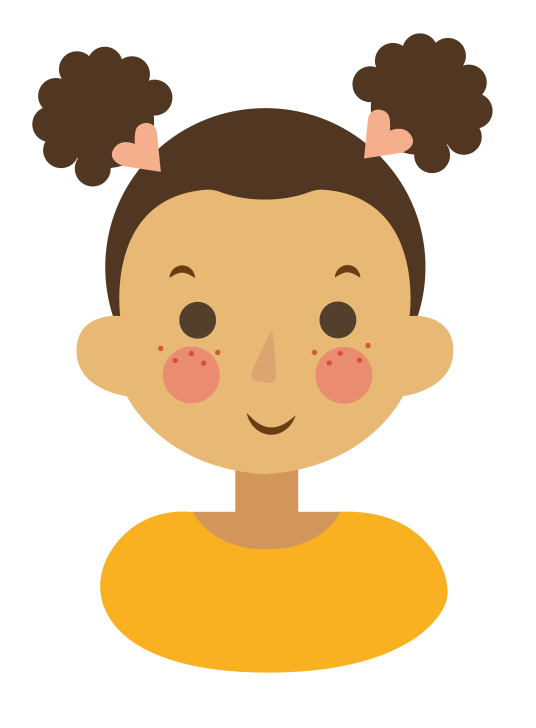 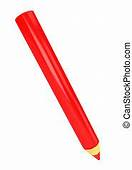 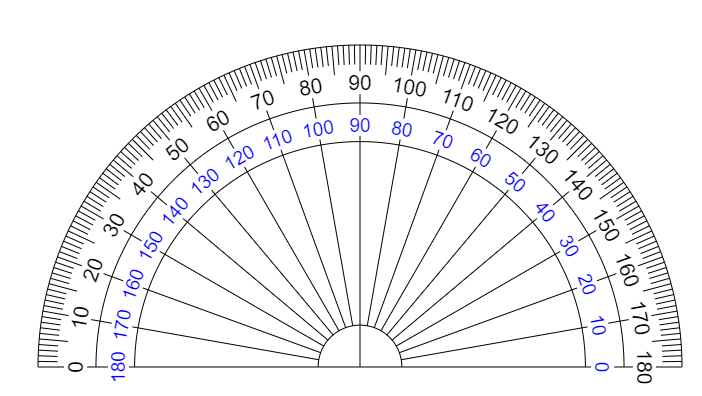 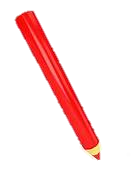 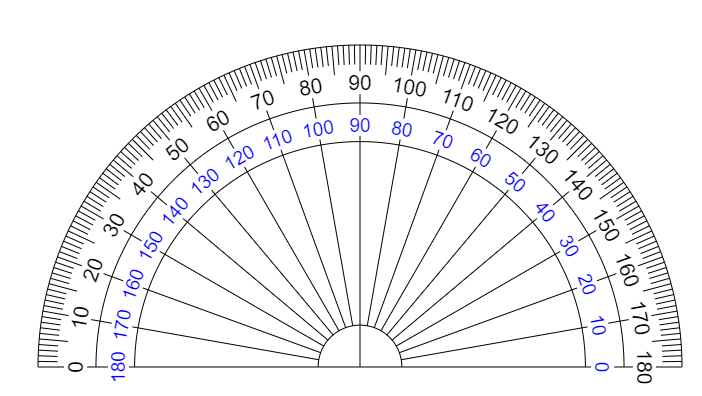 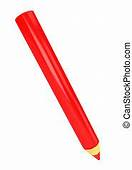 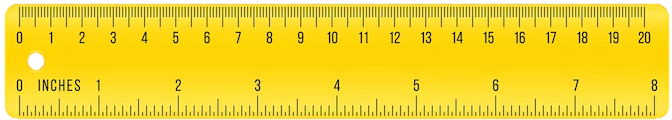 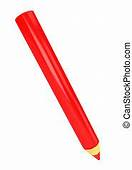 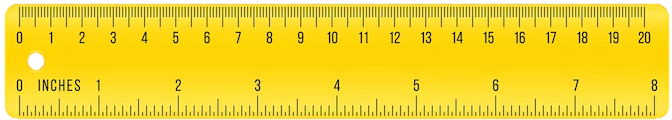 ¡Listo! Construiste un ángulo de 60º orientado a la izquierda.
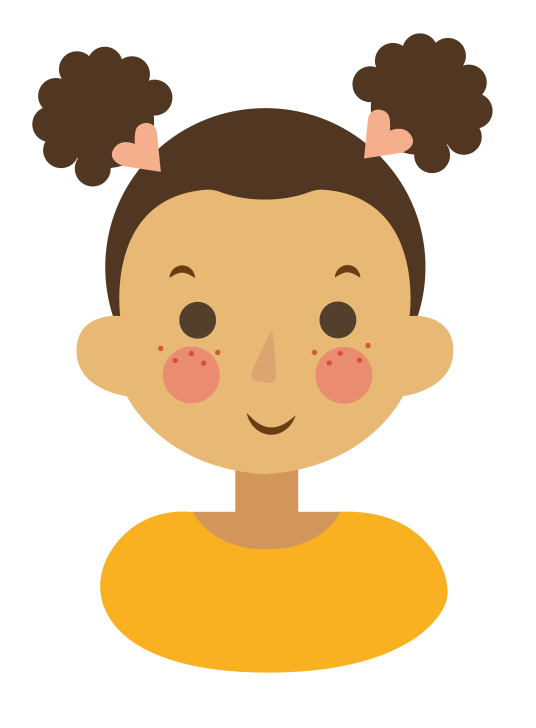 60º
¿Y cómo construimos ángulos con mayor medida? 
Sigamos estudiando los ángulos.
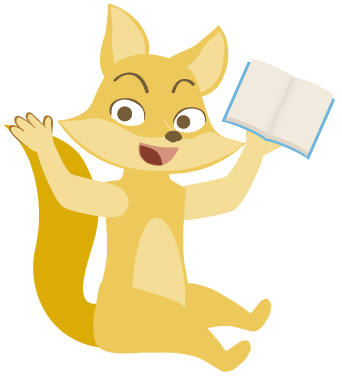